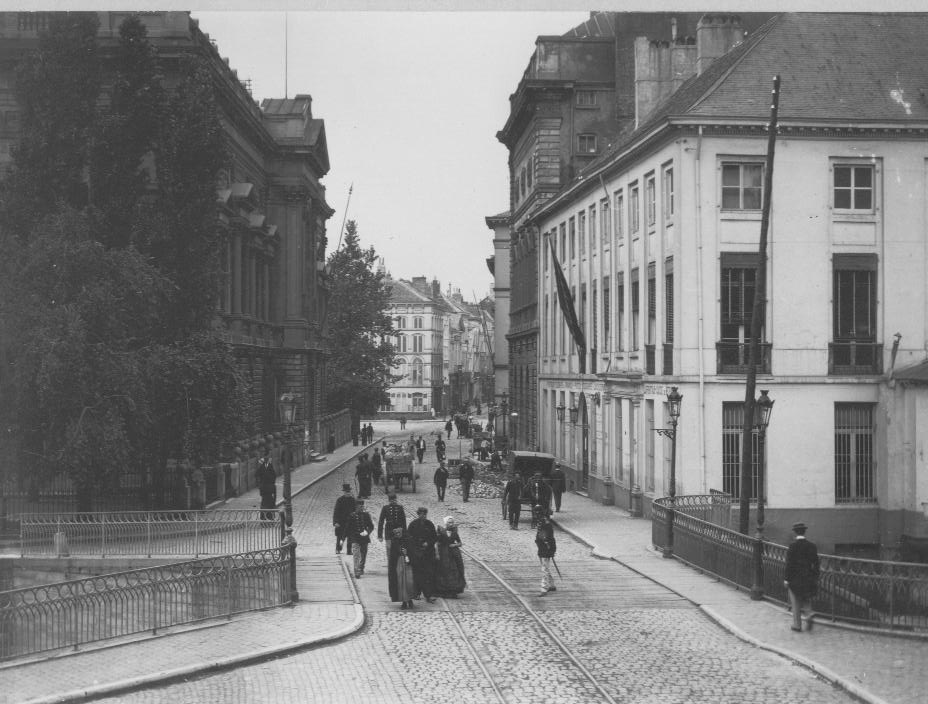 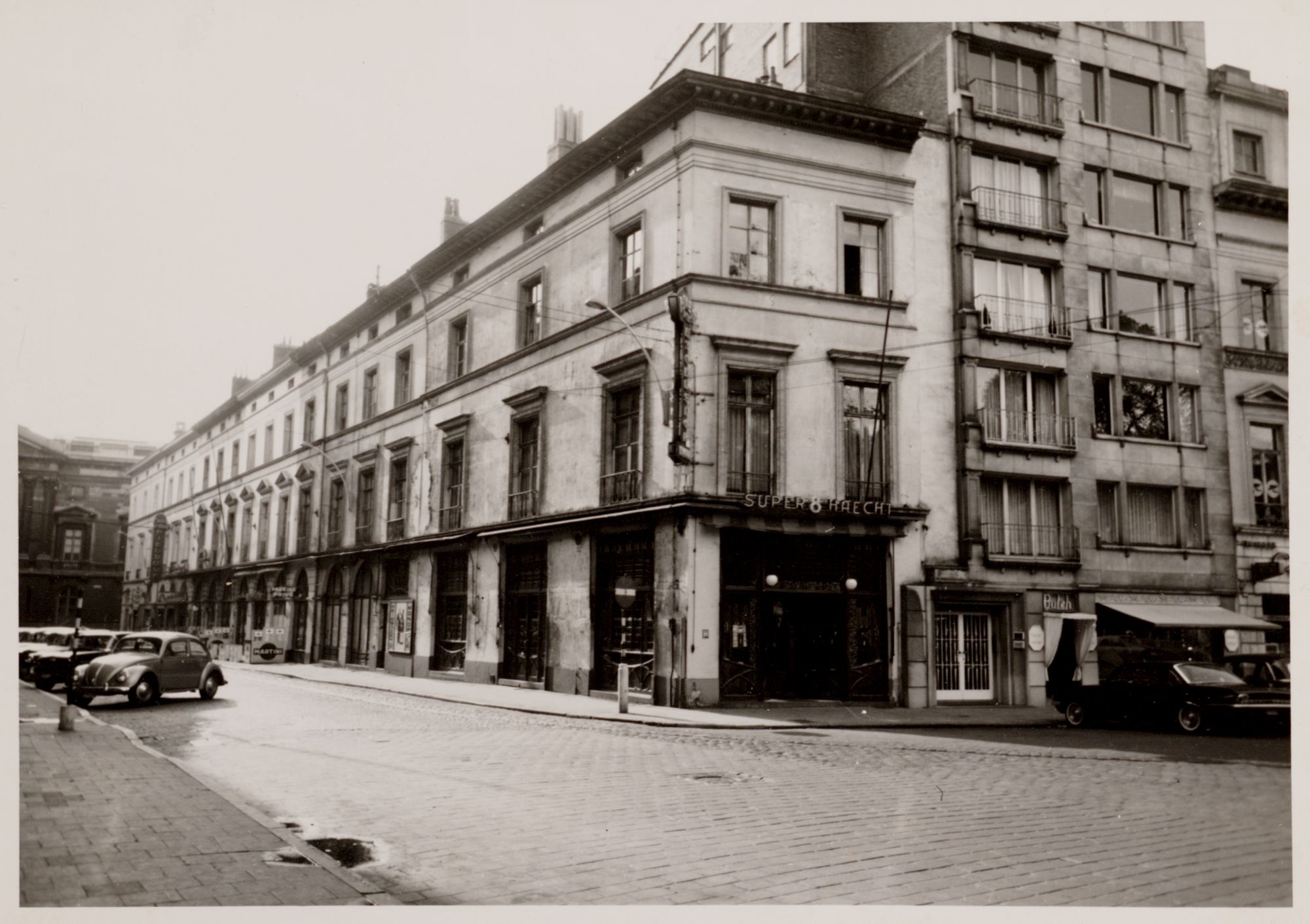 Beheersplannen:“Ketelpoort, Tavernierstraat, Tiebaertsteeg, Nederkouter en Savaanstraat”en“Koninklijke Opera en omgeving”
1e infomoment - 19.04.2022
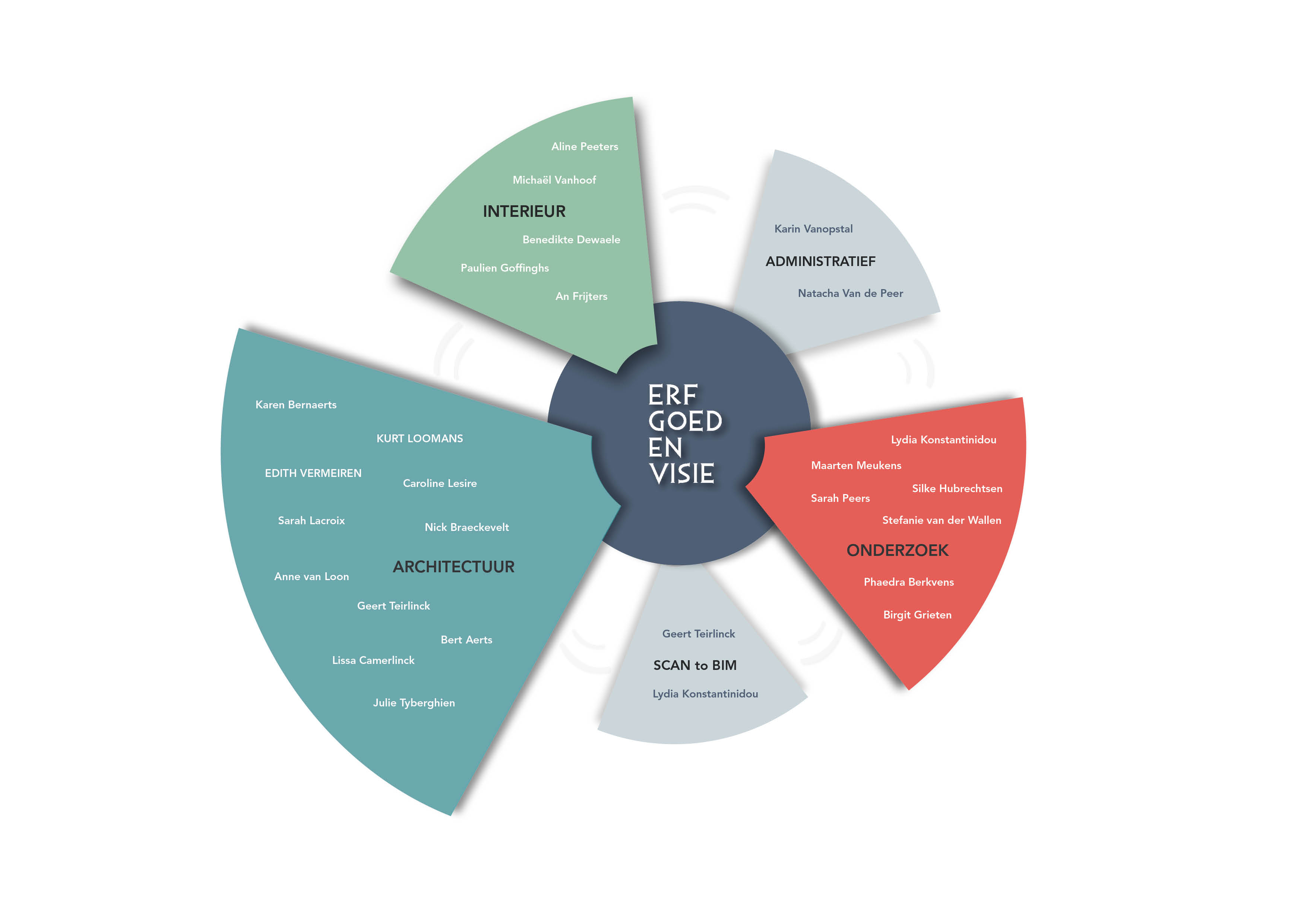 Wie zijn wij?
architectuur- en adviesbureau
energiek bureau met een passie voor erfgoed
gespecialiseerd inrestauratie- en erfgoedprojecten



Aangesteld door stad Gent voor de opmaak van het beheersplan: samenwerking
Beheersplan, wat?
Beide zones beschermd als stadsgezicht

Leidraad voor onderhoud en behoud van het bijzondere karakter en de erfgoedwaarden van beide beschermde stadsgezichten

Mogelijkheid voor de aanvraag premies na goedkeuring beheersplan

Beheersplan heeft een looptijd van 24 jaar: 2022 – 2046
Bescherming als stadsgezicht
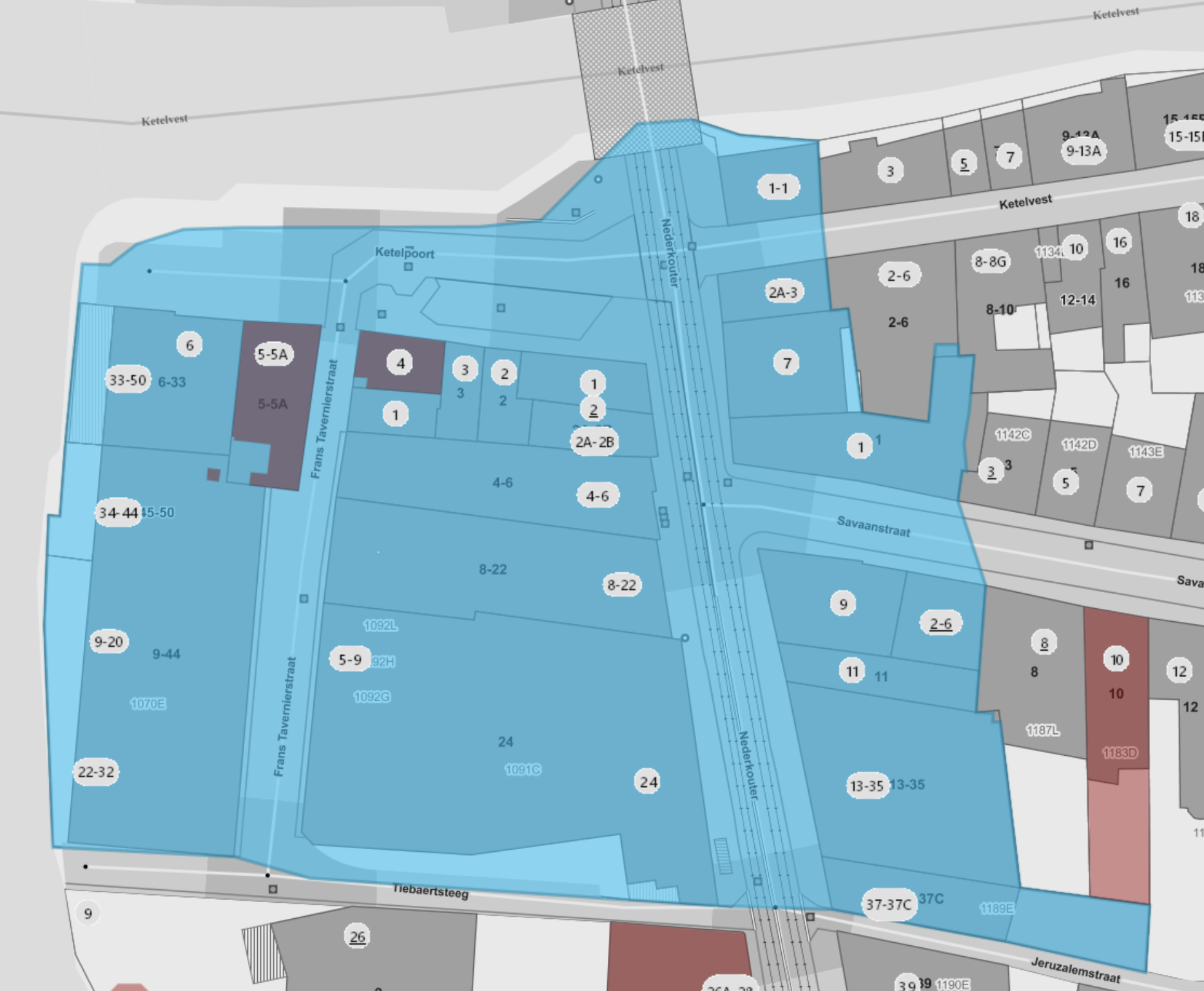 Inhoud beheersplan
8 vaste hoofdstukken

Identificatie
Historische nota
Inventaris van de erfgoedelementen
Erfgoedwaarden
Visie en doelstellingen
Opsomming van de maatregelen
Voorstel voor opvolging
Bijlagen
 In bijlage: fiche per pand
Aanpak individuele panden
Fiche per pand

Bouwhistorische nota 

Inventarisatie huidige toestand: focus op zichtbare geveldelen

Vergelijking met historische toestand adhv historische foto’s en plannen 

Formuleren op te waarderen elementen, voor herstel erfgoedwaarden
Uitvoeren werken, wat nu?
In beheersplan wordt aangeduid welke werken op welke manier uitgevoerd moeten worden.

Geen dwingend karakter, maar leidraad bij werken. 

Sommige werken worden vrijgesteld van toelating bij het Agentschap Onroerend Erfgoed, voor andere moet je altijd toelating aanvragen.
Voordelen eigenaar
Oplijsting werken om erfgoedwaarden van eigendom te behouden of te herwaarderen:

Vrijstelling werken die in het beheersplan zijn opgenomen als ‘vrijgesteld van toelating’

Aanvragen van erfgoedpremies bij Agentschap Onroerend Erfgoed voor werken aan het exterieur (na goedkeuring van het beheersplan)
Erfgoedpremies
Binnen beschermde stadsgezichten: voor werken aan het exterieur die te maken hebben met behoud of herwaarderen erfgoedwaarden
	 Worden bepaald in het beheersplan

Per jaar 40% premie op maximaal bedrag van 250.000 euro (ex btw). 
	 Bijvoorbeeld: werken voor een bedrag van 50.000 euro (ex btw), 	hier wordt 40% van gesubsidieerd. Dit betekent dat er 20.000 euro 	(ex btw) subsidie verkregen wordt. 
	 Dit is gelimiteerd op 500.000 euro per 5 jaar!
Timing beheersplan
Afronding eerste fase (inventarisatie): eind mei 2022

Volgend informatiemoment: dinsdagavond 21 juni 2022
	 Fysieke bijeenkomst
	 Mogelijkheid tot inzage fiches eigen pand en feedback

Verwachtte officiële indiening beheersplan: najaar 2022, gevolgd door 3e informatiemoment

 Communicatie omtrent informatiemomenten volgt nog
Vragen?